Regulation
Teacher
Student
CONTINUUM
Teaching concept
Teaching concept
School type II: Shared control
School type III: Student controlled
School type I: Teacher controlled
Student classroom activity:
Discuss
Present
Collaborate
Explain
Student classroom activity:
Raise questions
Research
Solve problems
Dialogic talk
Student classroom activity:- listening
Observing
Reproducing
Comparing
+
+
Student’s SRL role in classroom activities
Student’s SRL role in classroom activities
Contributing, activated
Steering, taking initiative
Passive/following
Partially set own goals
Freedom of choice in activities
Self motivate
Involvement
Apply metacognitive skills
Think conceptually
Intrinsically motivated
Perseverance
Follow pre-set goals
Participate in scripted activities
Extrinsic motivated
Attendance
+
+
Required teacher skills
Required teacher skills
+ Focus on collaboration
+ Focus on self-regulation
Focus on instruction
Pedagogical content knowledge
Process level feedback
Aligned and diverse tasks
 “Share & discuss” interaction
Pedagogical process knowledge
Self-regulation feedback
Individualised learning trajectories
“Dialogic Talk”
Content knowledge
Task level feedback
Use of curriculum materials
 ”Initiate-Response-Evaluate interaction”
+
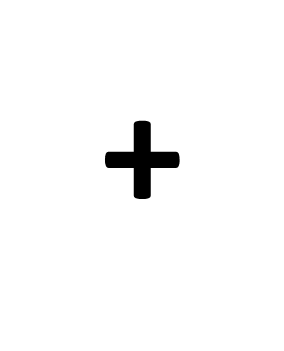 Evidence informed design principles
Evidence informed design principles
Creating opportunities for developing self-regulated learning
Cognitive scaffolding
Guidelines
Process Feedback
Etc.
Metacognitive scaffolding
Criteria
Metacognitive Feedback
Etc. (Question Compass)
Modelling
Worked examples
Task feedback 
Etc.
+
+
Rationale participatory design research (PDR):
Participatory approach
Design research
Teacher’s perspectives
Theoretical knowledge
Changes in
teacher’s
practice
Changes in teacher’s
conceptions
Changes in
classroom 
activities
Practical experimentation
Combining theory & practice
Teacher’s practical knowledge
Practical requirements
Brainstorm: how would you design an evidence informed intervention with PDR?
from type I to type II
Step A: choose the transition of school type
from type II to type III
Step D: which evidence design principle(s) is/are needed?
Step B: how does the role of the student change?
Step C: how do teacher skills need to change?
Write here:
Write here:
Write here:
Step E: choices in the application of the participatory design research
How do you ensure that teachers' new practice is sustainable?
Which skills will teachers need to practice for the transition to the next school type?
How will teachers monitor the yields of the transition to the next school type?
Write here:
Write here:
Write here:
[Speaker Notes: Bron Miller: https://www.stemlynsblog.org/better-learning/educational-theories-you-must-know-st-emlyns/educational-theories-you-must-know-millers-pyramid-st-emlyns/]